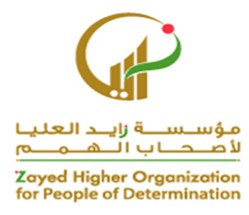 يغرف لنفسة على مائدة الطعام ويمرر طبق التقديم للآخرين
مقدم الهدف: سحر محمد الحوسني
2
أغنية أداب الطعام
كيف تساعدين طفلك في الاعتماد على النفس في الأكل؟
https://www.youtube.com/watch?v=yTw93jmDF1o
https://www.youtube.com/watch?v=q3Z4-Gz9Ul8
3
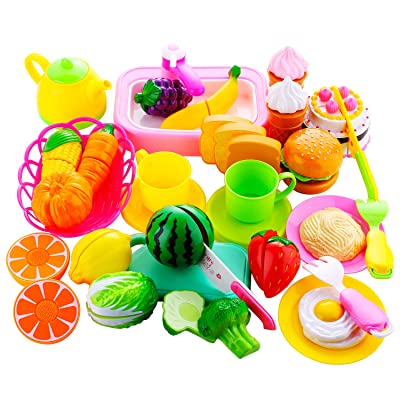 4
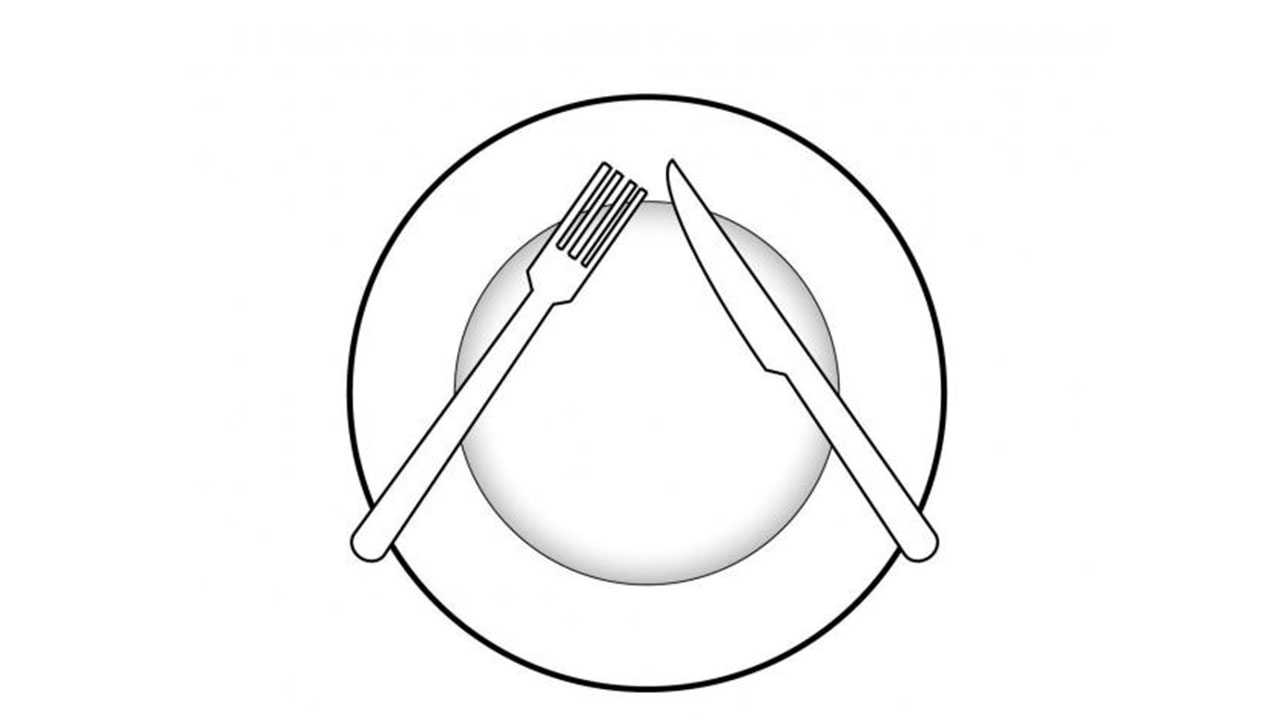 لون
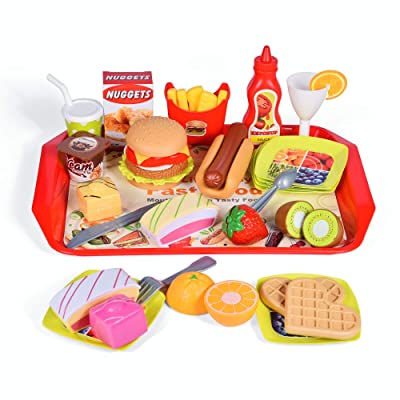 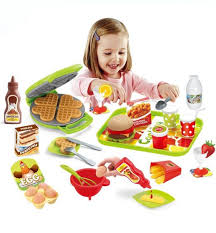 النشاط الاجتماعي: غرف الطعام من خلال اللعب
6
شكراً للجميع